Departamento de Salud Pública de CT Lo Que Necesitas Saber Sobre la Viruela del Mono
28 de Julio, 2022
Lynn Sosa, MD
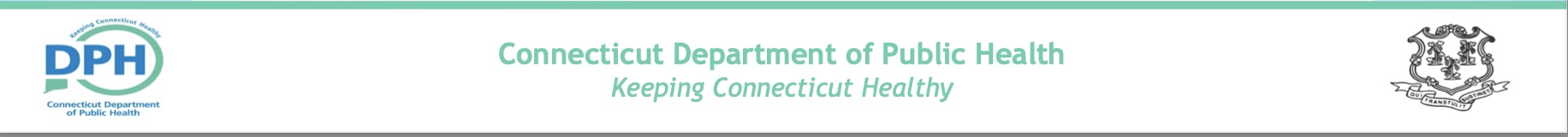 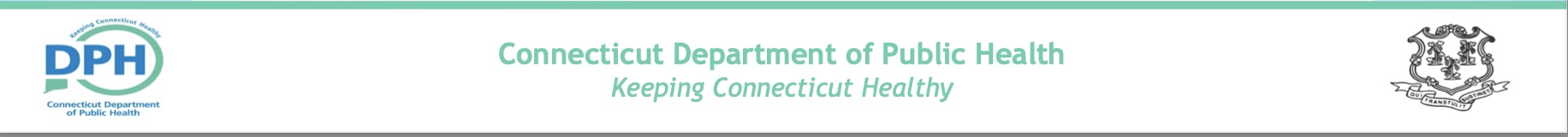 Lo que necesitas saber
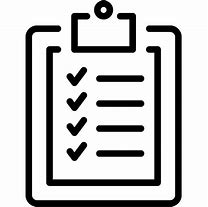 ¿Qué es la viruela del mono y a quiénes afecta?
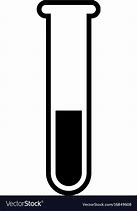 ¿Cómo se ve la viruela del mono y cómo realizar una prueba?
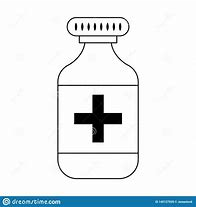 ¿Existen tratamientos para la viruela del mono?
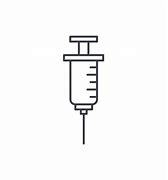 ¿Cómo puede alguien vacunarse contra la viruela del mono?
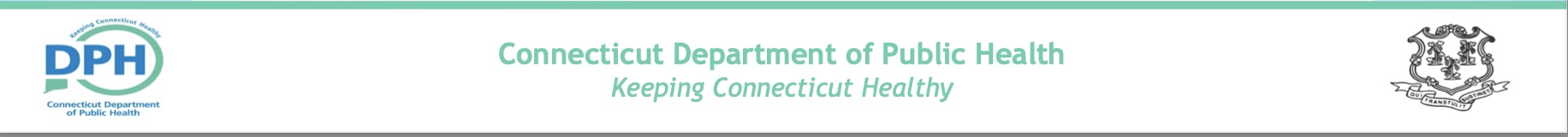 ¿Qué sabíamos ya sobre la viruela del mono?
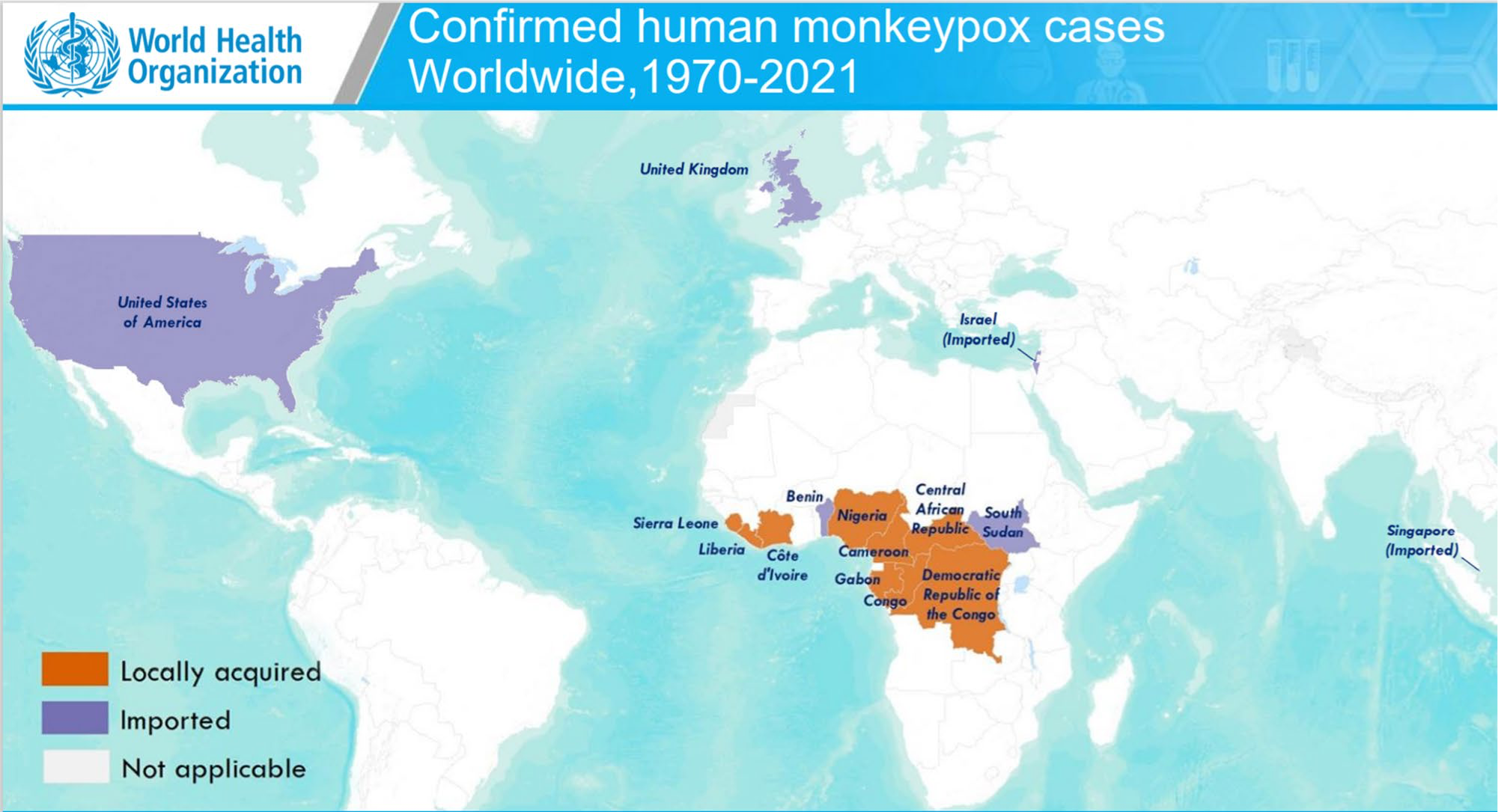 • No es una enfermedad nueva, pero es rara

• Endémica en África Occidental y Central

• Causado por el virus de la Viruela del Mono o Simio (un Ortopoxvirus)

• El reservorio animal específico es desconocido, pero probablemente mamíferos pequeños

• Puede propagarse de animales infectados a humanos y de persona a persona

	– Secreciones respiratorias

	– Contacto piel con piel con fluidos corporales infectados (por ejemplo, líquido de vesículas y pústulas) 
	
	– Fómites  (por ejemplo, toallas compartidas, ropa de cama contaminada)

• El período de incubación es largo: 4-17 días (promedio de 5-13 días); una persona no contagia hasta que      
   comienzan los síntomas

• Casos anteriores en los EE. UU. asociados con los viajes y los pequeños mamíferos importados
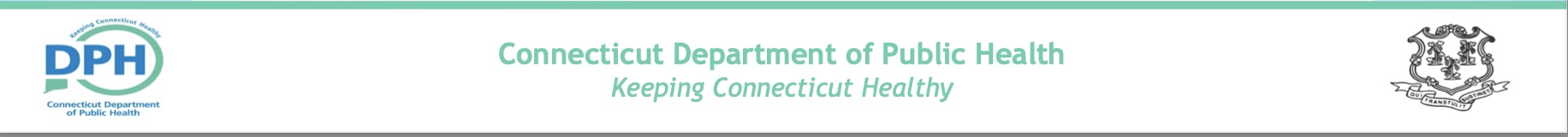 ¿Qué es nuevo acerca de la viruela del mono?
Mayo de 2022: Primeros informes de un gran número de casos de viruela del mono en países europeos donde no suele ocurrir 

 Casos asociados con grandes fiestas, fiestas raves 

Afecta principalmente a hombres que tienen sexo con hombres, hombres bisexuales y otros hombres que tienen sexo con hombres

Principalmente contacto piel con piel, incluido el contacto íntimo/sexual cercano 

16.836 casos en 74 países 

La OMS ha declarado la viruela del mono como emergencia sanitaria mundial
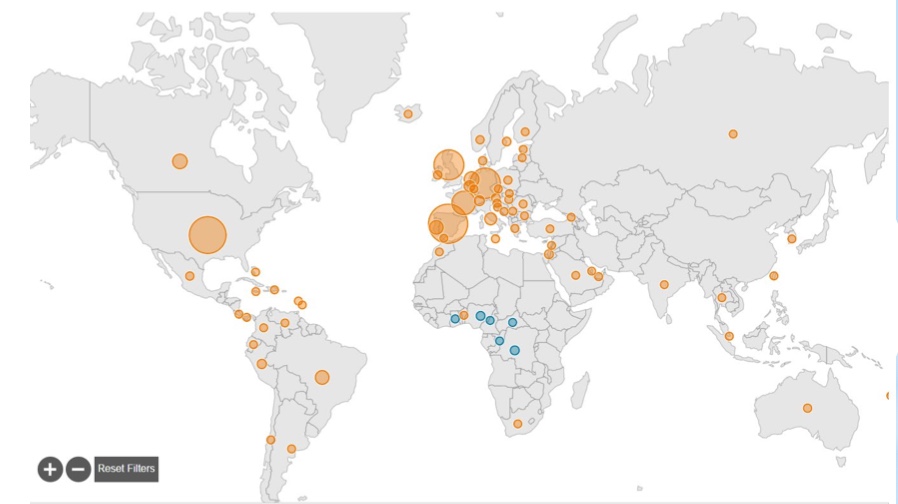 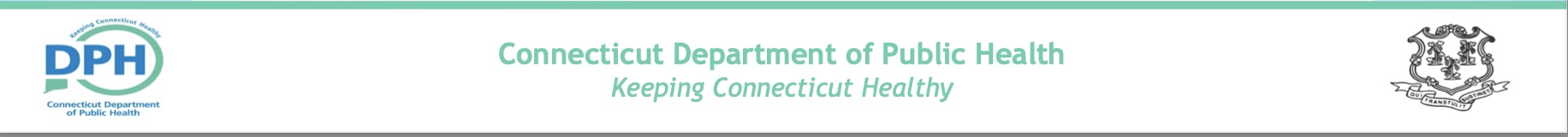 Viruela del mono en los Estados Unidos
Al 27 de julio de 2022- 4.639 casos 

Según el subconjunto de datos disponible: 
Edad mediana: 35 años, rango 18-76 años 

Mayormente sexo masculino ak nacer y hombres que tienen sexo con hombres 

45% Blancos no Hispanos 
35% Hispanos 
15% Negros 


2 casos en niños 

Sin muertes
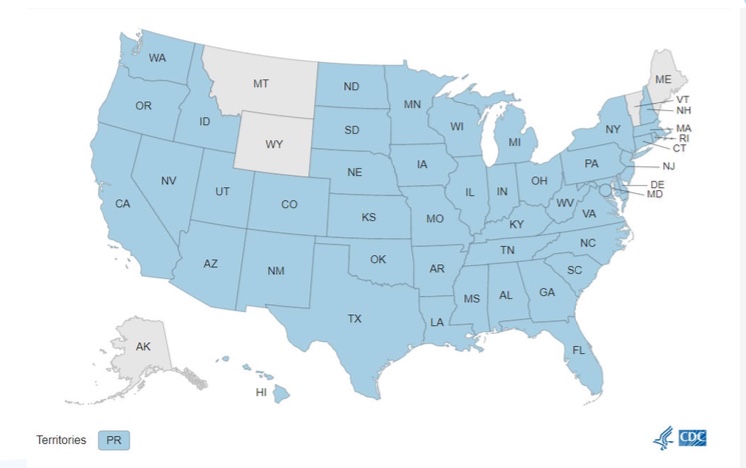 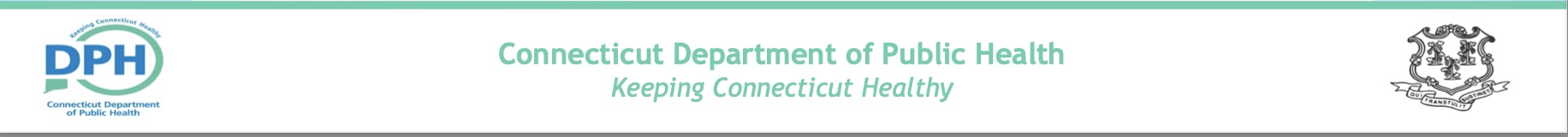 Viruela del mono en Connecticut
90%
28 casos hasta la fecha 

Todos los casos son personas que se identifican como hombres y casi todos se identifican como LGBQT+ 

Edad mediana 36 años, la mayoría tiene entre 20 y 49 años 

Se han reportado casos en 5 condados de Connecticut 

 50% se identifican como raza blanca 

32% se identifican como de etnia hispana o latina
Se identifican como LGBQT+ entre 27 casos con información sobre orientación sexual
100% se identifican como hombres
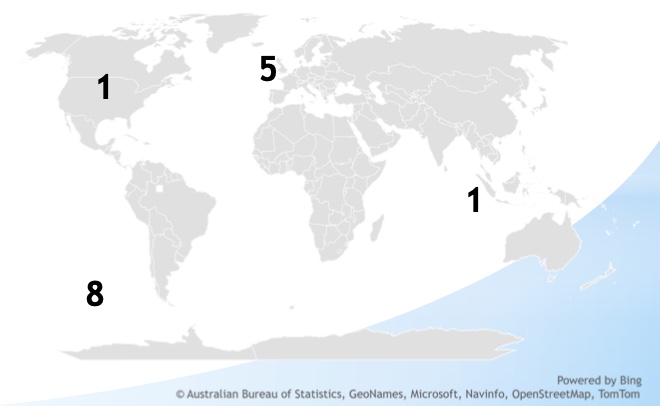 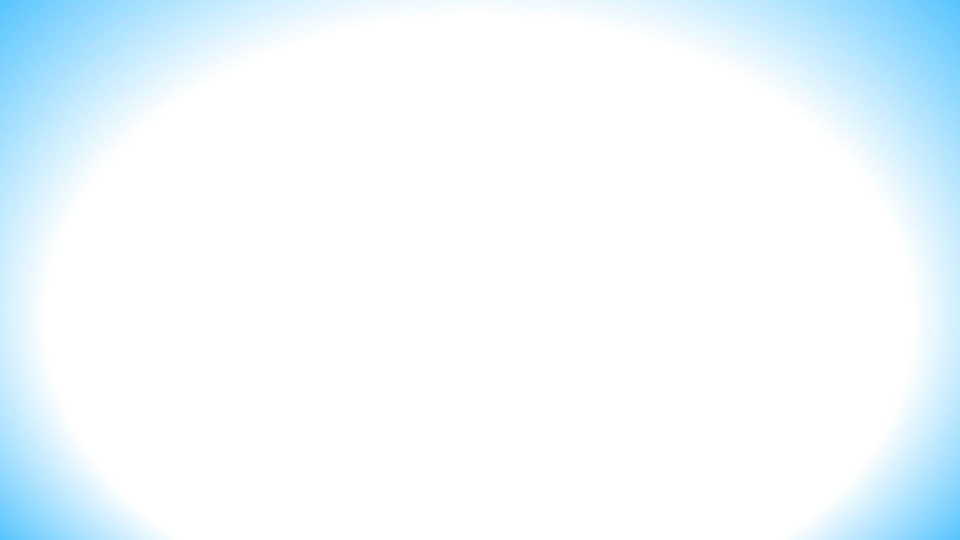 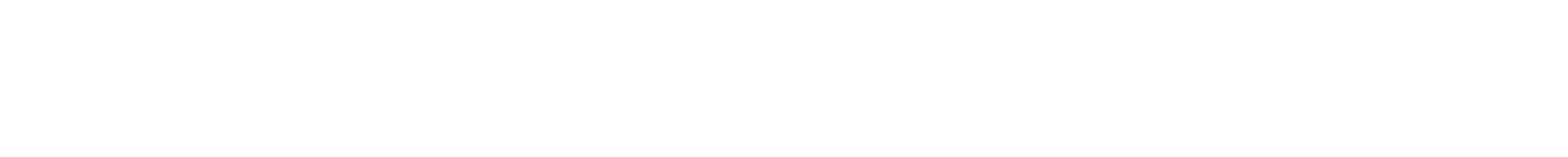 ¿Cómo se ve la viruela del mono? 
                                                                          Firme, profundamente acentuado, bien definido, a veces umbilicado
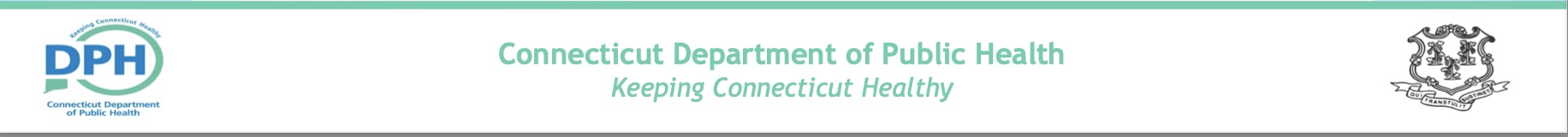 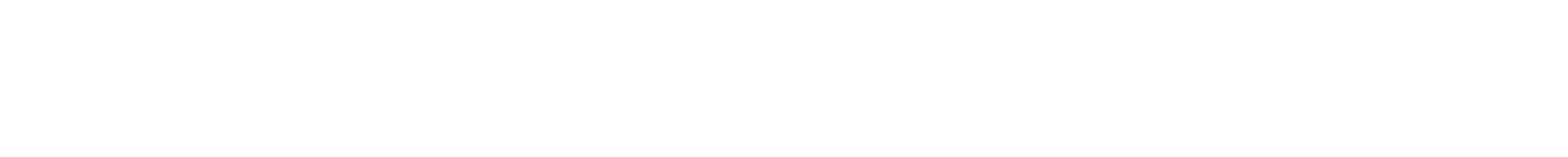 ¿Cómo es la viruela del simio?
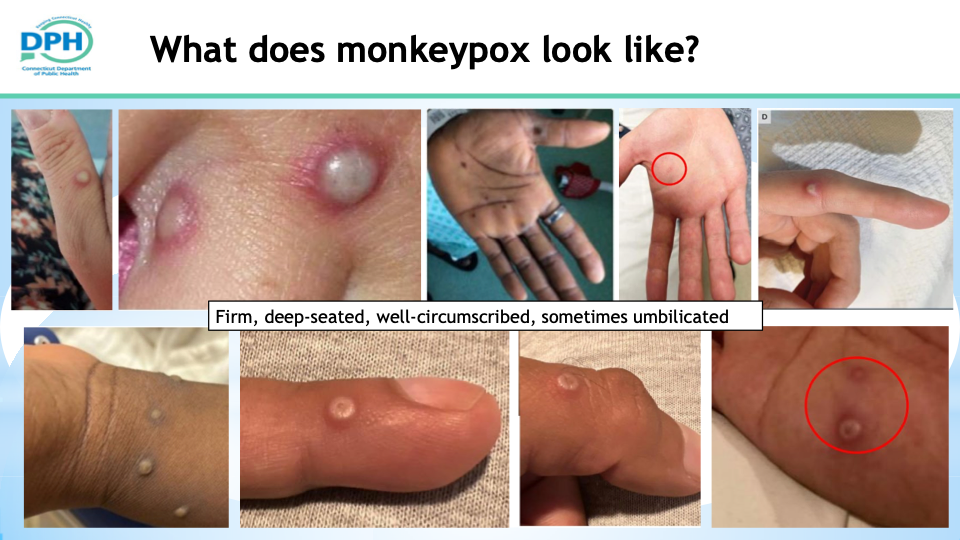 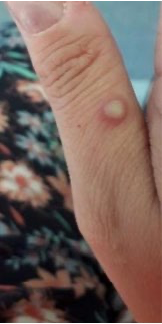 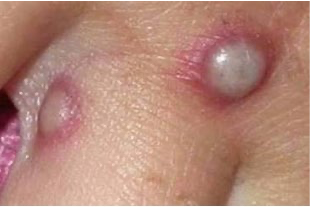 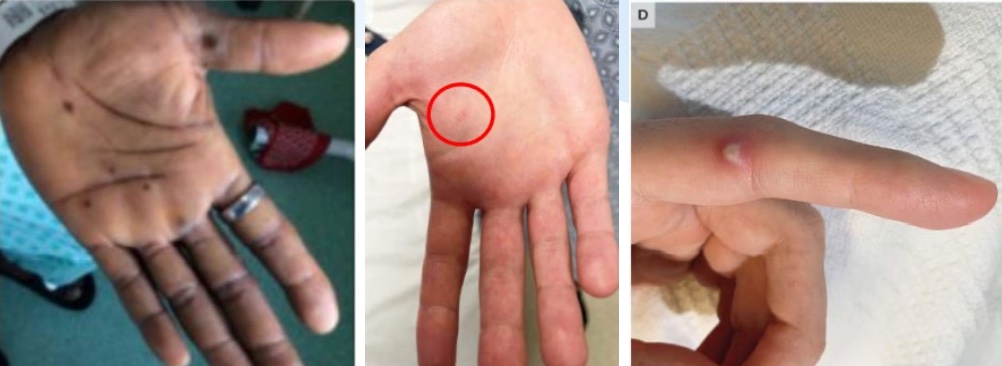 Firme, profundamente arraigado, bien circunscrito, a veces umbilicado
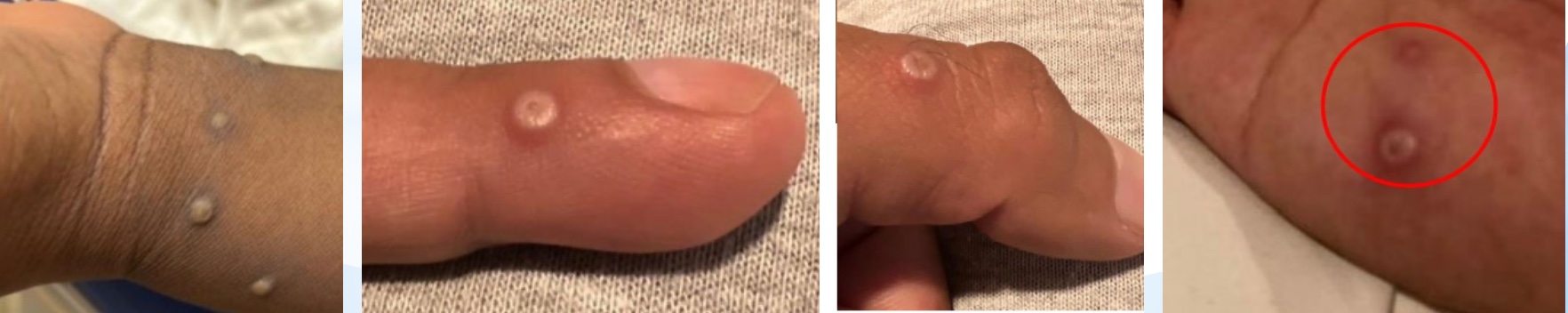 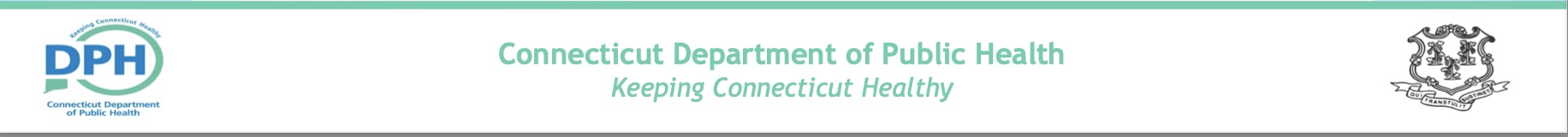 ¿Cómo hacerse la prueba para la viruela del mono?
Solo puede hacerse la prueba de la viruela del mono si tiene sarpullido

Personas que deben hacerse la prueba de la viruela del mono:
Personas con sarpullido compatible con la viruela del mono
Personas con sarpullido que han tenido contacto cercano con alguien con viruela del mono
Personas con sarpullido que han tenido contacto cercano o íntimo con alguien en red donde se propaga la viruela del mono
Personas con sarpullido que han viajado a un país donde hay casos confirmados de la viruela del mono

Las pruebas están actualmente disponibles en el Laboratorio Estatal de Salud Pública y en 5 laboratorios comerciales 

Un proveedor de atención médica tomará una muestra de las lesiones y las enviará al laboratorio; los resultados llegarán del proveedor de atención médica, no del laboratorio
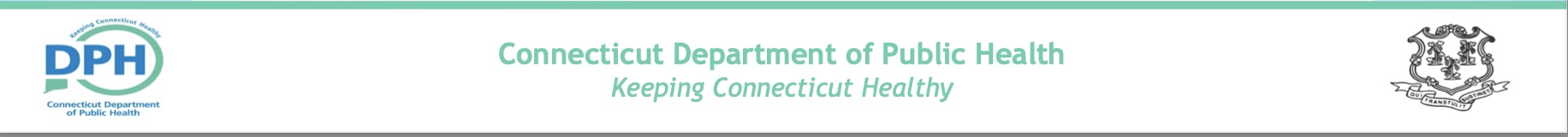 ¿Qué debe hacer si tiene la viruela del mono?
Aislarse hasta que la erupción se haya resuelto por completo, las costras se hayan caído y se haya formado una nueva capa de piel intacta (esto puede llevar varias semanas) 

No salga de la casa excepto cuando sea necesario para emergencias o atención médica de seguimiento; no viajar durante el aislamiento 
Si se necesita atención médica, llame para notificar a los proveedores de atención médica sobre el diagnóstico antes de buscar atención 

Evite el contacto físico cercano con otras personas 
Use un protector que le quede bien (p. ej., una máscara médica) cuando esté en contacto cercano con otros en casa 
No participe en actividades sexuales que impliquen contacto físico directo 

No comparta artículos potencialmente contaminados, como ropa de cama, ropa, toallas, paños para lavar, vasos o utensilios para comer. 

Evite el contacto cercano con mascotas en el hogar y otros animales
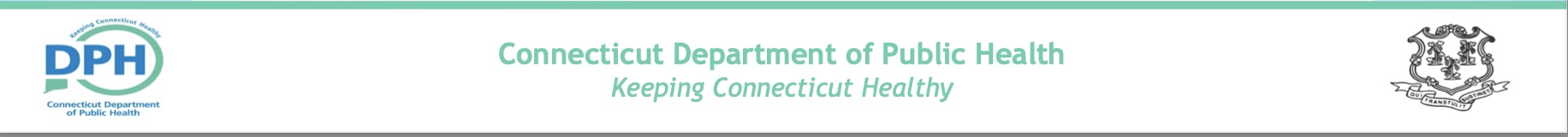 ¿Qué hacer para protegerse?
Estar alerta de sarpullido nuevo o o inexplicable en su cuerpo o en el cuerpo de su pareja, incluidos los genitales y el ano.

Consultar a un proveedor de atención médica si usted o su pareja han estado enfermos recientemente, se sienten enfermos actualmente o tienen una erupción nueva o inexplicable, y no tienen relaciones sexuales

Evitar el contacto cercano piel con piel con personas que tengan una erupción que se parezca a la viruela del mono
No tocar la erupción ni las costras de una persona con viruela del mono
No besar, abrazar, ni tener relaciones sexuales con alguien con viruela del mono
No compartir utensilios para comer o tazas con una persona con viruela del mono

No manipular ni tocar la ropa de cama, las toallas, el equipo fetiche, los juguetes sexuales o la ropa de una persona con viruela del mono

Los condones pueden ayudar si la erupción/llagas se limitan a los genitales/ano; sin embargo, es probable que los condones por sí solos no sean suficientes para prevenir la viruela del mono

Limitar el número de parejas sexuales puede reducir la posibilidad de exposición
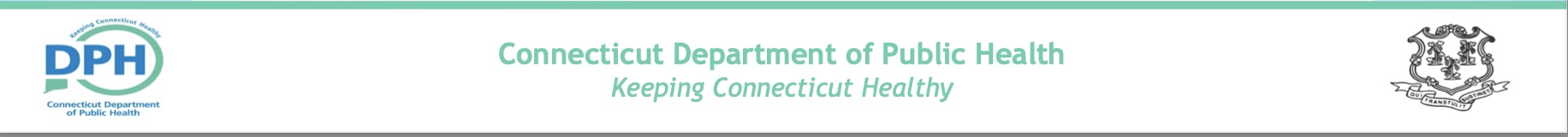 ¿Existen tratamientos para la viruela del mono?
Tecoviramat (TPOXX) 

Antiviral desarrollado y aprobado para tratar la viruela, puede usarse para viruela del mono

Consideraciones de tratamiento: 
Personas con enfermedades graves (incluyendo sangrado, dolor) 
Personas con alto riesgo de enfermedad grave 

Se considera un fármaco en investigación, por lo que el paciente debe dar su consentimiento antes de iniciar la medicación
El protocolo fue simplificado recientemente por los CDC 
TPOXX está disponible en el estado para ayudar a los pacientes a comenzar el tratamiento rápidamente
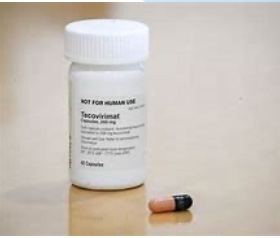 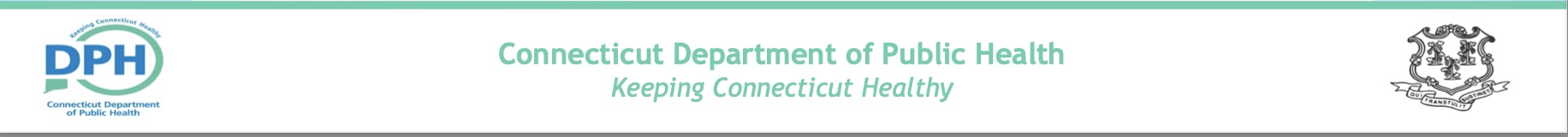 ¿Qué vacunas disponibles hay para la viruela del mono?
JYNNEOS
Vacuna actualmente asignada a Connecticut 
Suministro muy limitado 
Contiene un virus vivo pero no puede contraer la viruela del mono con la vacuna
Se administra en dos inyecciones subcutáneas con cuatro semanas de diferencia
Una persona se considera completamente inmunizada 14 días después de la segunda dosis 
Para personas de 18 años y mayores 
La eficacia contra la viruela del simio está respaldada por estudios en animales 
Las reacciones adversas incluyen reacciones en el lugar de la inyección, como dolor, hinchazón y enrojecimiento. 
Es seguro para administrar a personas con VIH y dermatitis atópica.
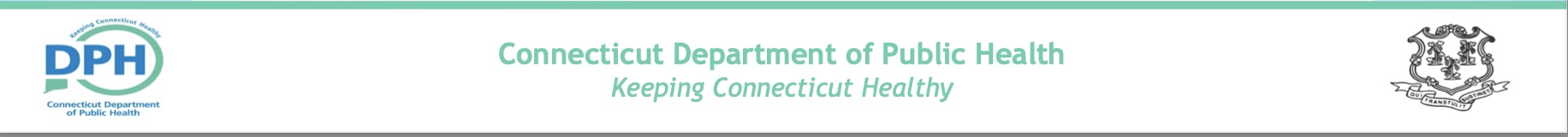 ¿Qué vacunas disponibles hay para la viruela del mono?
ACAM 2000
Identificar proveedores de atención médica que estén interesados ​​en administrar esta vacuna
 Vacuna viva con el virus Vaccinia 
Administrado como una dosis percutánea a través de una técnica de punción múltiple con una aguja bifurcada (los proveedores deben estar especialmente capacitados) 
Después de una inoculación exitosa, se desarrollará una lesión (conocida como “toma”) en el sitio de la vacunación; la lesión puede tardar hasta 6 semanas o más en sanar 
La respuesta inmunitaria tarda 4 semanas 
Autorizado por la FDA para su uso contra la viruela; permitido para su uso contra la viruela del mono bajo un Acceso Expandido IND, que requiere consentimiento informado junto con el envío de formularios adicionales 
La eficacia de ACAM2000 está respaldada por ensayos clínicos en humanos y estudios en animales 
Las reacciones adversas incluyen dolor, hinchazón y enrojecimiento en el lugar de la inyección; fiebre; sarpullido; hinchazón de los ganglios linfáticos; y complicaciones de la inoculación inadvertida. 
No debe administrarse a personas con compromiso inmunitario (VIH) y otras condiciones médicas determinadas
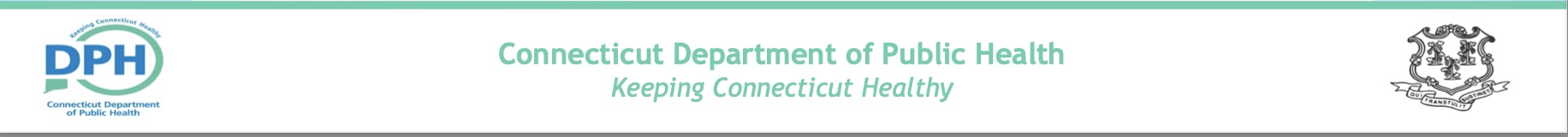 ¿Cómo se puede usar la vacuna contra la viruela del mono?
Profilaxis posterior a la exposición (PEP) 
Personas con una exposición conocida a una persona con viruela del mono
Hasta 14 días después de la exposición para prevenir la enfermedad 
Mejor si se administra dentro de los 4 días posteriores a la exposición 
Referidos a través de salud pública 

PEP ampliado (PEP++) 
Personas con ciertos factores de riesgo de exposición a la viruela del mono
Tratar de identificar a las personas que podrían haber estado expuestas, incluso si no están seguros

Profilaxis previa a la exposición (PrEP)
 Usado para alguien que podría tener un alto riesgo de exposición a la viruela del simio (trabajador de laboratorio) 
No recomendado para la mayoría de las personas en este momento
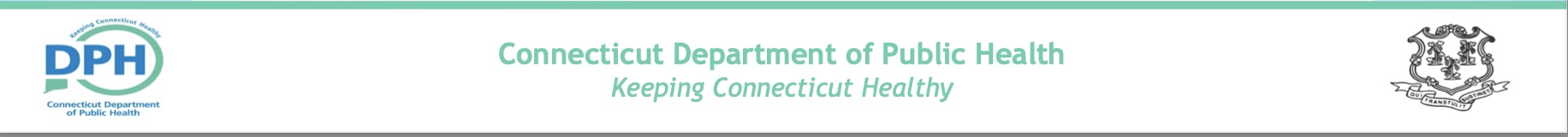 Criterios de elegibilidad para la vacuna contra la viruela del mono en Connecticut
Personas identificadas por salud pública como contactos cercanos de alguien que dio positivo por viruela del mono
Las personas que cumplan con los siguientes requisitos: 
Gay, bisexual u otro hombre que tiene sexo con hombres y/o transgénero, género no conforme o género no binario Y 
De 18 años o más Y 
Que ha tenido parejas sexuales múltiples o anónimas en los últimos 14 días

Si son elegibles para vacunarse, las personas deben considerar vacunarse, sobretodo si: 
Sus parejas muestran síntomas de viruela del mono, como sarpullido o llagas 
Conoció a sus parejas recientes a través de aplicaciones en línea o plataformas de redes sociales (como Grindr, Tinder o Scruff), o en clubes, raves, fiestas sexuales, saunas u otras reuniones grandes 
Tiene una afección que puede aumentar su riesgo de padecer una enfermedad grave (VIH u otra afección que debilite su sistema inmunitario, antecedentes de dermatitis atópica o eczema) 
Las personas que han tenido viruela del simio probablemente tengan alguna protección contra otra infección y actualmente no son elegibles para vacunarse
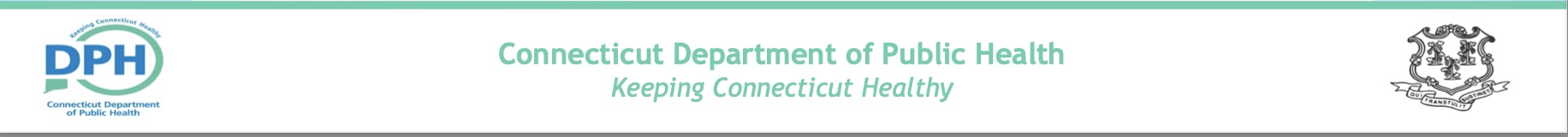 Red de Vacunas Contra la Viruela del Mono
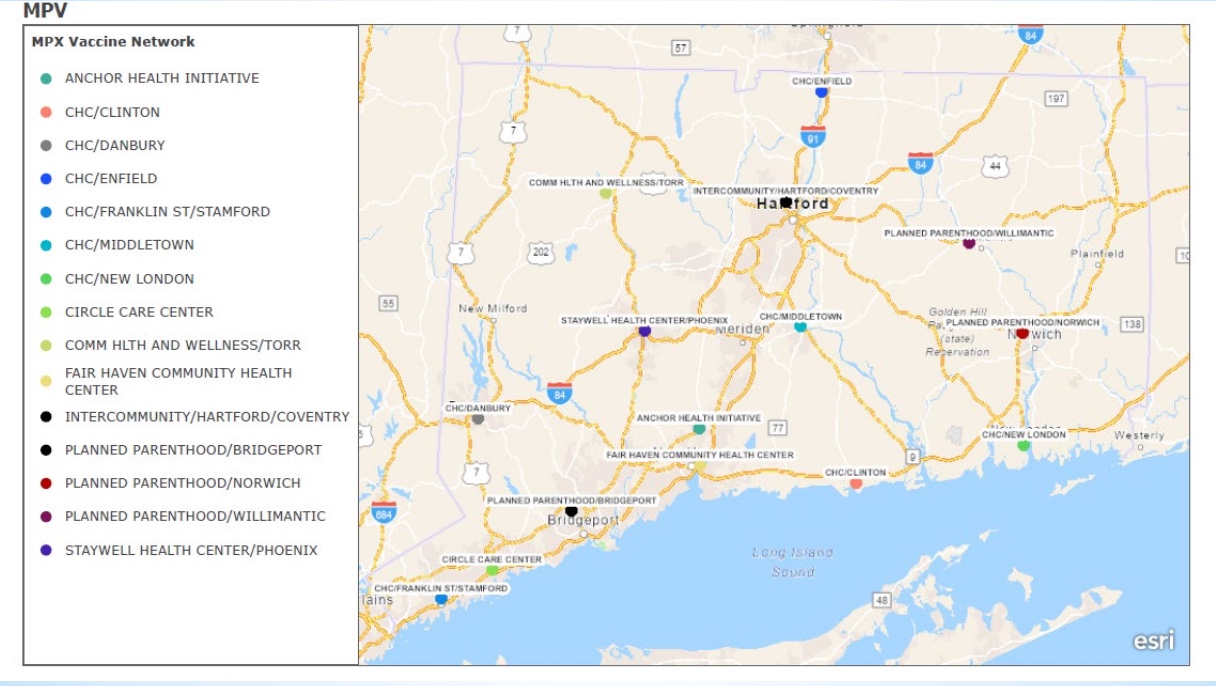 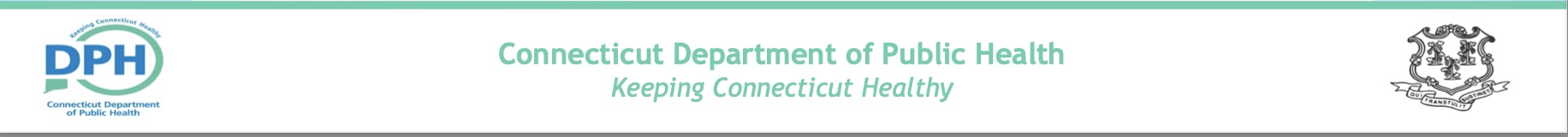 Cronología de la Vacuna contra la Viruela del Mono
• Distribución a 15         
   comunidades
   clínicas en CT  para    
   garantizar un acceso 
   rápido a la vacuna para 
   los contactos cercanos  
   identificados
25 de Julio
Próximamente
15 de Julio
28 de Junio
• El gobierno      
   federal anuncia un    
   enfoque de    
   asignación gradual
• Fase 1: Cero Dosis
Notificación de la asignación de la fase 2b
•     Fase 2b: 1143      
       Dosis
TBA de asignación de Fase 3
8 de Julio
July 22
1 de Agosto
• Notificación de la    
    asignación de la     
    Fase 2a
• Fase 2a: 635     
   dosis
• Implementación    
    de PEP++ 
    ampliado
• Todas las dosis 
    disponibles
    entregadas en 4 
    depósitos de    
    hospitales
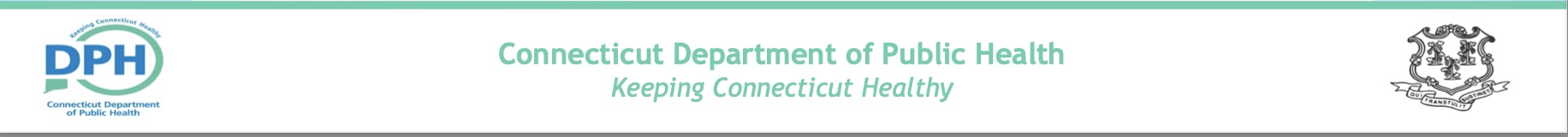 Qué está haciendo DPH para enfrentar la viruela del mono
Educación: Proporcionar información actualizada a los proveedores de atención médica, los proveedores comunitarios y el público a través de comunicaciones regulares, seminarios web, sitio web dedicado a la viruela del mono
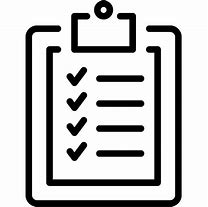 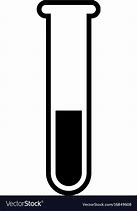 Pruebas: Seguir ofreciendo pruebas contra la viruela del mono en el laboratorio estatal de salud pública, junto con 5 laboratorios comerciales
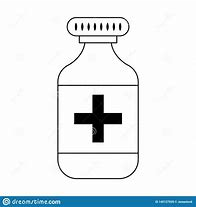 Tratamiento: Facilitar el acceso rápido a TPOXX mediante el pre-posicionamiento de medicamentos en el Estado
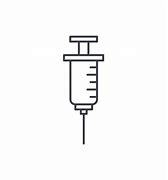 Vacuna: Implementación de una red de clínicas para garantizar el acceso rápido a la vacuna para las personas elegibles en Connecticut
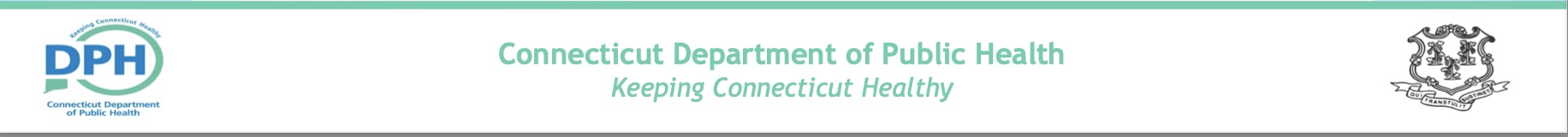 ¡Gracias!
Para obtener más información sobre la viruela del mono en Connecticut, visite:
CT Monkeypox


Centros para el Control de Enfermedades:
Monkeypox | Poxvirus | CDC